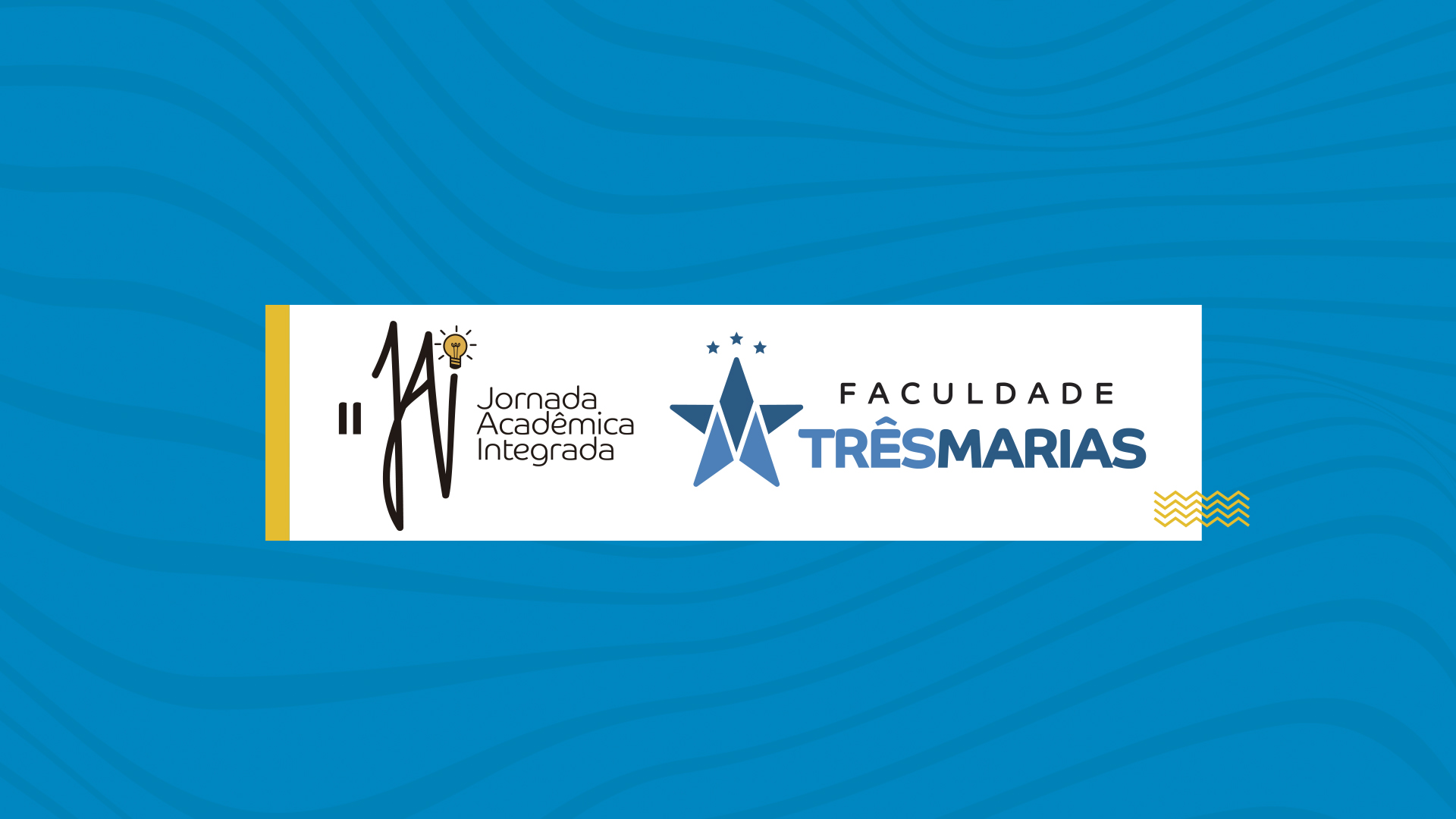 Autor